AP World Review: Video #23: West & East African Kingdoms
Everything You Need To Know About West & East African Kingdoms To Succeed In AP World
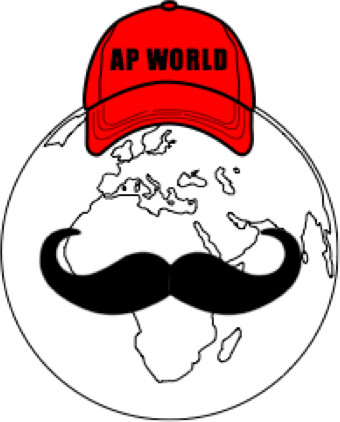 www.APWorldReview.com
West Africa - Ghana
Location:
Between the Sahara and rain forests
5th century C.E. it was founded
8th - 11th centuries - peak
Traded with Muslim traders
Gold and Ivory in exchange for salt, copper, cloth, and tools
King of Ghana ruled a centralized government
Army with iron weapons
West Africa - Mali
Founded after the decline of Ghana 
Founded by Sundiata
Exiled from Mali, later returned in 1235 and became king
13th - 15th centuries - peak
Timbuktu - major wealthy city
Center of Islamic learning
Mali - Mansa Musa
Grand-nephew of Sundiata
Made a pilgrimage to Mecca (hajj) in 1324
Brought 100 camels, 1,000s of people, and an obscene amount of gold
Inflation in Alexandria, Egypt
After his pilgrimage, he established religious schools, built mosques, and encouraged religious learning 
By the late 15th century, Songhay took over as the major kingdom of West Africa
East Africa - Zimbabwe
12th - 15th centuries
Location - modern day Zimbabwe and Mozambique
Focused on agriculture, trade, and GOLD
Traded with Swahili city-states, Persia, India, and China
Wall of stone surrounded the capital, Great Zimbabwe
20,000 people lived there
Overgrazing led to abandonment
Quick Recap
Locations and dates for:
Ghana, Mali
Timbuktu
Mansa Musa and Islam
Zimbabwe
See You Back Here For Video #24: Sub-Saharan Societies
Thanks for watching
Best of luck!
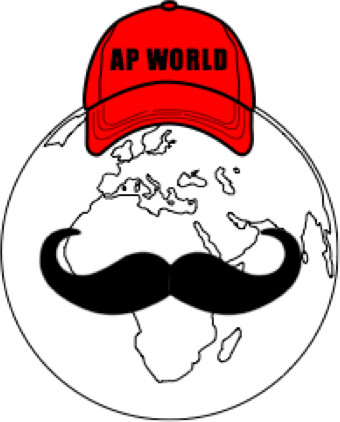